Seri bahan kuliah Algeo 22
Dekomposisi LU
Bahan kuliah IF2123 Aljabar Linier dan Geometri

Oleh: Rinaldi Munir
Program Studi Teknik Informatika
STEI-ITB
20222
1
Jika matriks A persegi non-singular maka ia dapat difaktorkan (di-dekomposisi) menjadi matriks segitiga bawah L (lower) dan matriks segitiga atas U (upper):
			                     A = LU
L = matriks segitiga bawah (lower triangular matrix), 
U = matriks segitiga atas (upper triangular matrix)
Untuk n = 4:
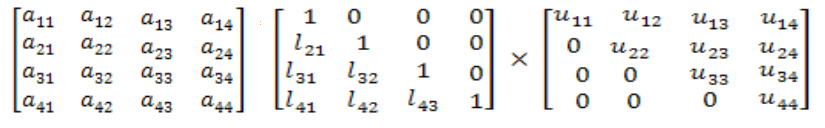 Rinaldi M/IF2123 Aljabar Linier dan Geometri/Dekomposisi LU
2
Contoh:
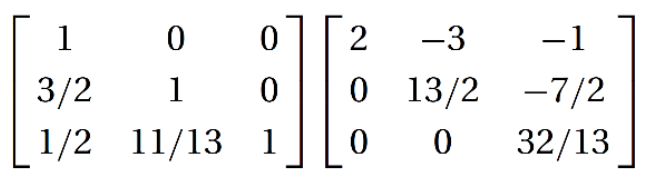 1)
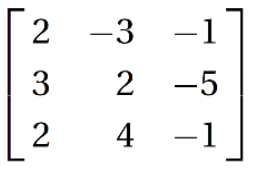 =
3
2)
=
Rinaldi M/IF2123 Aljabar Linier dan Geometri/Dekomposisi LU
3
Catatan: 
Di dalam materi PPT ini, seperti juga di dalam literatur lain, elemen diagonal utama  matriks L semuanya 1





Di dalam buku Howard Anton, elemen di dalam diagonal utama matriks U yang semuanya 1 (matriks eselon baris), seperti di bawah ini: 





Perbedaan keduanya tidak masalah karena hasil kali keduanya tetap sama dengan A. Kita akan menggunakan bentuk yang nomor 1
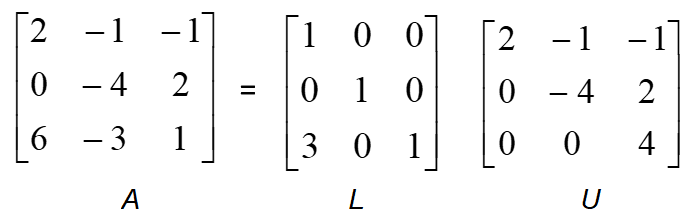 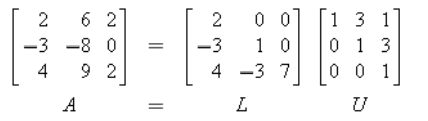 Rinaldi M/IF2123 Aljabar Linier dan Geometri/Dekomposisi LU
4
Memfaktorkan matriks A menjadi matriks L dan U sehingga menjadi A = LU dinamakan dekomposisi LU (LU-decomposition)

Terdapat dua metode untuk memfaktorkan A menjadi L dan U:
 Metode LU-Gauss.
     - Berdasarkan pada metode eliminasi Gauss

Metode reduksi Crout
      - Berdasarkan kesamaan dua buah matriks
Rinaldi M/IF2123 Aljabar Linier dan Geometri/Dekomposisi LU
5
Pemfaktoran dengan Metode LU-Gauss
Di sini kita menggunakan simbol mij ketimbang lij, karena nilai lij berasal dari faktor pengali (mij) pada operasi baris elementer (OBE), yaitu Rj – mijRi.

Langkah-langkah pembentukan L dan U dari matriks A adalah sebagai berikut:
Rinaldi M/IF2123 Aljabar Linier dan Geometri/Dekomposisi LU
6
Rinaldi M/IF2123 Aljabar Linier dan Geometri/Dekomposisi LU
7
Contoh 1 (Tidak ada pertukaran baris):
-
Rinaldi M/IF2123 Aljabar Linier dan Geometri/Dekomposisi LU
8
Rinaldi M/IF2123 Aljabar Linier dan Geometri/Dekomposisi LU
9
Aplikasi Dekomposisi LU
Dekomposisi LU dapat digunakan untuk menyelesaikan sistem persamaan linier Ax = b.

Setelah A difaktorkan menjadi A = LU, maka
		    Ax = b
			 LUx  = b			
Misalkan 
			Ux = y 								 
	maka 
			Ly = b
Rinaldi M/IF2123 Aljabar Linier dan Geometri/Dekomposisi LU
10
Rinaldi M/IF2123 Aljabar Linier dan Geometri/Dekomposisi LU
11
Jadi, langkah-langkah menghitung solusi SPL Ax = b dengan metode dekomposi LU dapat diringkas sebagai berikut:
  1.  Dekomposisi A menjadi matriks L dan U
2.  Pecahkan Ly = b, lalu hitung y  dengan teknik penyulihan maju
 Pecahkan Ux = y, lalu hitung x dengan teknik penyulihan mundur

Misalkan SPL Ax = b adalah:
Matriks A sudah difaktorkan menjadi L dan U pada Contoh 1, yaitu
Rinaldi M/IF2123 Aljabar Linier dan Geometri/Dekomposisi LU
12
Maka, solusi Ax = b adalah sebagai berikut:
		Ly = b
y1 = 2
–0.5y1 + y2 = 1    y2 = 1 + 0.5y1 = 1 + (0.5)(2) = 2
 0.25y1 –  0.5y2 + y3 = 0    y3 = 0 – 0.25y1 + 0.5y2  
                                                          = 0 – (0.25)(2) + (0.5)(2) 
                                                          = 0 – (0.5) + (1) = 0.5
Ux = y
8.5x3 = 0.5  x3 = 0.5/8.5 = 0.0588 
–2.5x2 + 4.5x3 = 2    x2 = (2 – 4.5x3)/(–2.5)  
                                                 = (2 – (4.5)(0.0588))/(–2.5) = –0.69412
 4x1 +  3x2 – x3 = 2    x1 = (2 – 3x2 + x3 )/4  
                                                  = (2 – (3)(–0.69412) + 0.0588)/4 
                                                  = (2 + 0.3 + 0.5) = 1.03529
Jadi, solusi SPL adalah x1 = 1.03529, x2 = –0.69412, dan x3 = 0.0588
Rinaldi M/IF2123 Aljabar Linier dan Geometri/Dekomposisi LU
13
Contoh 2 (ada pertukaran baris)
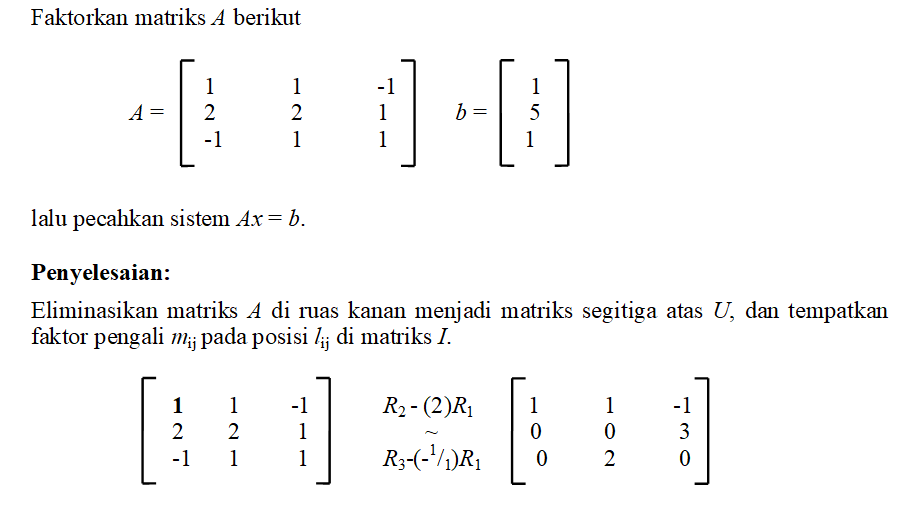 Rinaldi M/IF2123 Aljabar Linier dan Geometri/Dekomposisi LU
14
Rinaldi M/IF2123 Aljabar Linier dan Geometri/Dekomposisi LU
15
Rinaldi M/IF2123 Aljabar Linier dan Geometri/Dekomposisi LU
16
Rinaldi M/IF2123 Aljabar Linier dan Geometri/Dekomposisi LU
17
Rinaldi M/IF2123 Aljabar Linier dan Geometri/Dekomposisi LU
18
A 
L 
Rinaldi M/IF2123 Aljabar Linier dan Geometri/Dekomposisi LU
19
Tidak semua matriks bujursangkar dapat difaktorkan menjadi L dan U. Perhatikan contoh di bawah ini.

Contoh 3: Faktorkan matriks A berikut menjadi L dan U
Penyelesaian:
R2 – 3R1
R3 – 2R1
Oleh karena baris 3 seluruhnya 0, maka nilai m32 tidak dapat ditentukan, sehingga
matriks A tidak dapat difaktorkan menjadi LU.
Rinaldi M/IF2123 Aljabar Linier dan Geometri/Dekomposisi LU
20
Pemfaktoran dengan Metode Reduksi Crout

Meskipun metode LU Gauss dapat digunakan untuk melakukan dekomposisi LU, terdapat metode dekompoisisi LU lain yang digunakan secara luas, yaitu metode reduksi Crout 
Nama lain: metode reduksi Cholesky atau metode Dolittle
Rinaldi M/IF2123 Aljabar Linier dan Geometri/Dekomposisi LU
21
Rinaldi M/IF2123 Aljabar Linier dan Geometri/Dekomposisi LU
22
Kita perhatikan ada urutan pola teratur (berselang-seling) dalam menemukan elemen-elemen L dan U, yaitu:
 hitung elemen-elemen baris pertama dari U
 hitung elemen-elemen kolom pertama dari L	
 hitung elemen-elemen baris kedua dari U
 hitung elemen-elemen kolom  kedua L
 … dst
 (…) hitung elemen-elemen baris ke-k dari U 	
(…) hitung elemen-elemen kolom ke-k dari L
Rinaldi M/IF2123 Aljabar Linier dan Geometri/Dekomposisi LU
23
Rinaldi M/IF2123 Aljabar Linier dan Geometri/Dekomposisi LU
24
Contoh 4: Selesaikan SPL
 	  x1 + x2    - x3    =  1
 	2x1 + 2x2 + x3    =  5
 	-x1 + x2  + 2x3    =  5
dengan metode dekomposisi LU, yang dalam hal ini L dan U dihitung dengan metode reduksi Crout.
 elemen-elemen baris pertama U
 elemen-elemen kolom  pertama U
 elemen-elemen baris kedua U
Rinaldi M/IF2123 Aljabar Linier dan Geometri/Dekomposisi LU
25
 elemen-elemen kolom pertama L
 elemen-elemen baris kedua U
 elemen-elemen kolom kedua L
Rinaldi M/IF2123 Aljabar Linier dan Geometri/Dekomposisi LU
26
Rinaldi M/IF2123 Aljabar Linier dan Geometri/Dekomposisi LU
27
Rinaldi M/IF2123 Aljabar Linier dan Geometri/Dekomposisi LU
28
Dekomposisi LU adalah metode yang kompak
Jika diamati elemen segitiga bawah pada matriks U semuanya bernilai nol, sehingga ruang yang tidak terpakai itu dapat dipakai untuk menyimpan elemen matriks L. 

Elemen diagonal matriks L seluruhnya 1, jadi tidak perlu disimpan (default). Dengan demikian, penyimpanan elemen  L dan U pada satu matriks dapat menghemat penggunaan memori. 

Selain itu, matriks A hanya dipakai sekali untuk memperoleh L dan U, sesudah itu tidak dipakai lagi.
Rinaldi M/IF2123 Aljabar Linier dan Geometri/Dekomposisi LU
29
Dengan demikian, setelah L dan U diperoleh, elemennya dapat dipindahkan ke dalam A.

Karena alasan ini, maka metode dekomposisi LU dinamakan juga metode kompaksi memori.
U
L
L dan U  disatukan
Rinaldi M/IF2123 Aljabar Linier dan Geometri/Dekomposisi LU
30
Menghitung Determinan A = LU
Determinan matriks A dapat dihitung dari perkalian determinan matriks L dan determinan matriks U. 

    Kasus 1: Jika di dalam metode LU-Gauss tidak ada pertukaran baris 

        det (A) = det (LU) 
		         = det (L)  det(U) 
		         = (1)  det(U) 
		         = det(U)
		         = u11 u22 u33 ... unn    

det(L) = 1 sebab semua elemen diagonal L adalah satu.
Rinaldi M/IF2123 Aljabar Linier dan Geometri/Dekomposisi LU
31
Kasus 2: Jika di dalam metode LU-Gauss terdapat pertukaran baris
 
Jika terdapat operasi pertukaran baris, maka dekomposisi LU dengan operasi pertukaran baris setara dengan mengerjakan dua proses terpisah berikut:
Pertukaran baris dapat dipandang sebagai transformasi matriks A menjadi matriks A' dengan cara permutasi baris-baris matriks (sama dengan mengalikan A dengan matriks permutasi P),
			A' = PA   atau setara dengan A = P-1 A’		

Dekomposisi A' menjadi LU tanpa operasi pertukaran baris  
			A' = LU
Rinaldi M/IF2123 Aljabar Linier dan Geometri/Dekomposisi LU
32
Dari (1) dan (2), L dan U dihubungkan dengan A oleh
	
		A = P-1 A' = P-1 LU						
Determinan A dapat ditulis sebagai
	
	det (A)  =  det (P-1)  det (L)  det (U) 
	              =  det (P-1)  1  det (U)
	              =  det (P-1)  det (U)
	              =   det (U)

	yang dalam hal ini  = det (P-1) = -1 atau 1 bergantung pada apakah pertukaran baris dilakukan sejumlah bilangan  ganjil atau genap.
Rinaldi M/IF2123 Aljabar Linier dan Geometri/Dekomposisi LU
33
Jika terjadi pertukaran baris sejumlah p kali, maka  dapat ditulis sebagai:
		 = (-1)p

  bernilai 1 untuk p genap dan -1 untuk p ganjil. Karena itu,

		det(A) =  (-1)p det(U) = (-1)p  u11 u22 u33 ... unn	 	

Jika di dalam operasi baris elementer terdapat perkalian baris-baris matriks  dengan k1, k2, …, km, maka
Rinaldi M/IF2123 Aljabar Linier dan Geometri/Dekomposisi LU
34
Contoh 5: Hitung determinan matriks A berikut berdasarkan dekomposisi LU:
Rinaldi M/IF2123 Aljabar Linier dan Geometri/Dekomposisi LU
35
Soal Latihan
Faktorkan matriks A berikut menjadi A = LU
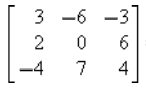 lalu gunakan L dan U untuk menyelesaikan SPL:
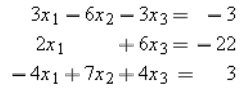 Rinaldi M/IF2123 Aljabar Linier dan Geometri/Dekomposisi LU
36
Selesaikan SPL-SPL berikut menggunakan dekomposisi LU
d)
a)
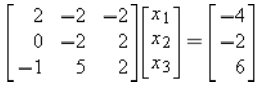 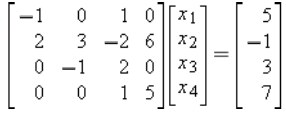 b)
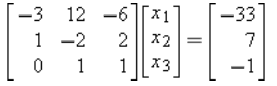 c)
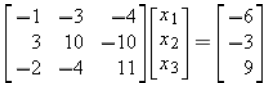 Rinaldi M/IF2123 Aljabar Linier dan Geometri/Dekomposisi LU
37